ГБУДО Дворец творчества детей и молодёжи Колпинского района Санкт-Петербурга Ресурсный центр дополнительного образования Санкт-ПетербургаПРАКТИКИ НЕФОРМАЛЬНОГО ОБРАЗОВАНИЯ В ДЕТСКО-ЮНОШЕСКОМ ТУРИЗМЕ
Соколова А. А, д-р. геогр. наук, доцент
методист Ресурсного центра дополнительного образования 
Санкт-Петербурга, 
Макарский А. М. ,канд. пед. наук, доцент, 
зам. директора по научно-методической работе ДТДиМ
Ресурсный центр дополнительного образования Санкт-Петербурга«Программно-методическое обеспечение патриотического воспитания средствами туристско-краеведческой деятельности»
Основные цели: 
аккумулирование, анализ и распространение передового опыта в сфере туристско-краеведческой деятельности;
информационное и методическое сопровождение туристско-краеведческой деятельности в образовательных организациях Санкт-Петербурга.
Задачи:
Повышение квалификации педагогов, работающих в области туристско-краеведческой и музейной деятельности.
Организации  проектной и исследовательской деятельности педагогов и учащихся.
Обмен опытом. Подготовка и проведение научно-практических конференций, семинаров, мастер-классов.
Повышение публикационной активности педагогов.

Объединение педагогических, информационно-методических материально-технических ресурсов Колпинского района.
Организация сетевого взаимодействия:
– научные учреждения; 
– общественные организации; 
– вузы и учреждения последипломного образования; 
– школы, дома творчества детей и молодежи;
– родители.

Формирование положительного имиджа и повышение  туристской привлекательности Колпинского района и города Колпино.
Информационное и методическое сопровождение туристско-краеведческой деятельности
Создание творческого коллектива для работы над учебными пособиями и краеведческими проектами.
Создание пакета методических материалов для слушателей курсов повышения квалификации.
Подготовка учебных пособий и УМК  в рамках краеведческого проекта «Ижорский край:
хрестоматия по краеведению «Ижорский край»;
учебное пособие «Ижорский край»;
«Краеведческий атлас Колпинского района»;
рабочая тетрадь по краеведению Колпинского района.
Дополнительная профессиональная образовательная 	программа«Программно-методическое обеспечение патриотического воспитания средствами туристско-краеведческой деятельности» - 72 час
Цель: формирование профессиональных компетенций и мотивационной готовности слушателей к обновлению практики воспитания патриотизма школьников средствами туристско-краеведческой деятельности.
Задачи :
перевод методического сопровождения туристско-краеведческой деятельности на качественно новый уровень;
создание условий для повышения качества работы педагогов через трансляцию успешных воспитательных практик; 
оказание методической поддержки образовательным организациям,  реализующим программы туристско-краеведческой направленности.
КОЛПИНСКИЕ ЧТЕНИЯ ПО КРАЕВЕДЕНИЮ И ТУРИЗМУМатериалы конференции – 2 тома  общим объёмом  1176 с.
Из приветствия участникам конференции главы администрации Колпинского района 
А. А. Повелия
Мне очень приятно, что в нашем прославленном районе впервые проходит межрегиональная конференция с международным участием – «Колпинские чтения по краеведению и туризму».              	В ней принимают участие более двухсот участников – учителя, педагоги дополнительного образование, преподаватели ВУЗов, сотрудники научных институтов и музеев. 
	Уверен, что Колпинские чтения по краеведению и туризму станут уникальной площадкой для обмена опытом, научных дискуссий, откроют немало новых ярких имен.
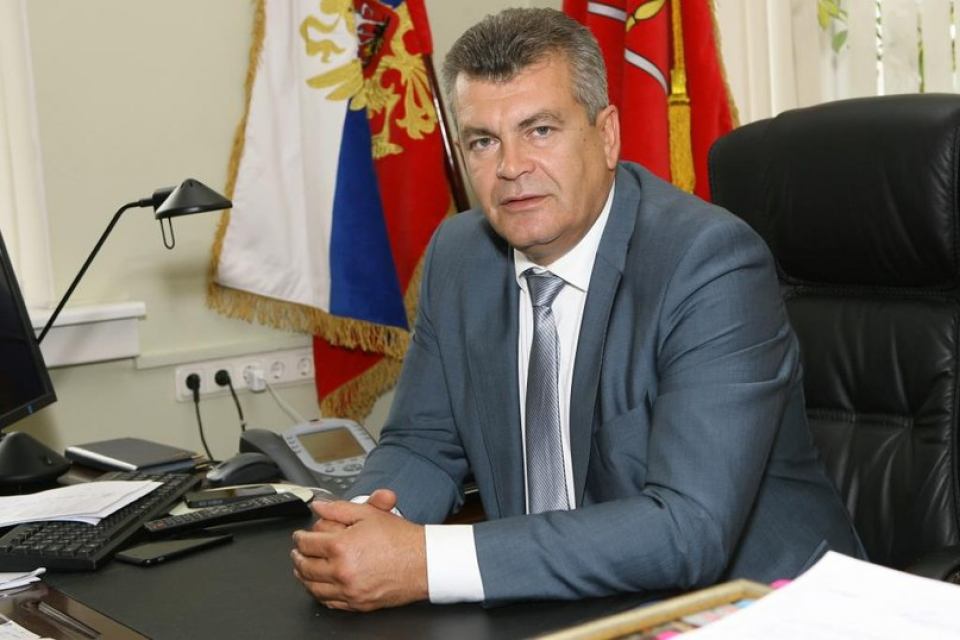 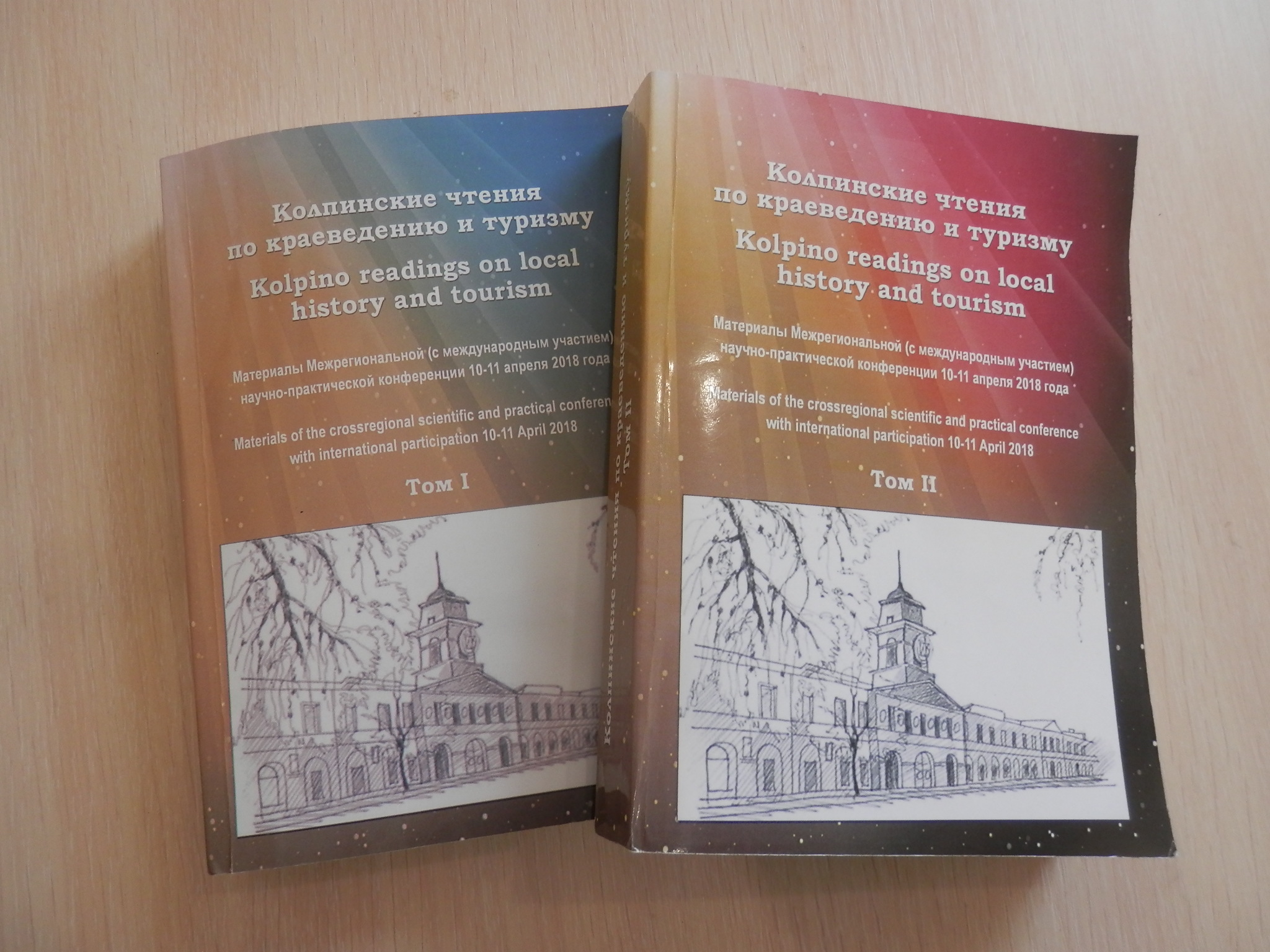 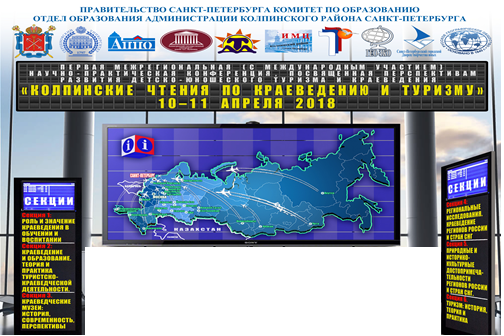 География участников Регионы России:
Москва – 28 
Санкт-Петербург – 90 
Ленинградская область – 20
Европейский Север – 12 
Северо-Западный регион – 13 
Центральная Россия – 35 
Уральский регион – 16 
Европейский Юг – 10 
Сибирь – 16 
Дальний Восток – 8
Страны СНГ:
Казахстан – 27; 
Узбекистан – 2; 
Беларусь – 2. 
59 Вузов  
МГУ им. М.В. Ломоносова, 
СПбГУ, 
РГПУ имени А. И. Герцена, 
МГПИ и др.
Число участников – 
260 человек:
члены-корреспонденты РАН – 2; 
доктора наук – 25;
кандидаты наук – 78;
методисты, учителя и педагоги дополнительного образования – 106.
молодые ученые 
студенты;
магистранты,
аспиранты – 39;
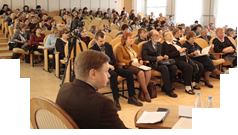 Рост публикационной активности педагогов Колпинского района при поддержке Ресурсного центра дополнительного образования Санкт-Петербурга (статьи туристско-краеведческой направленности)
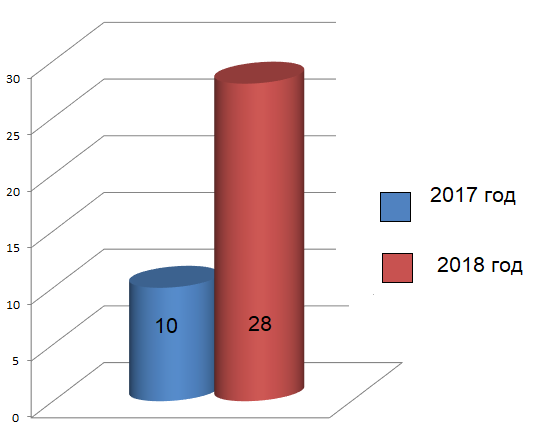 Комплект учебных пособий«ПРАКТИКИ НЕФОРМАЛЬНОГО ОБРАЗОВАНИЯ»
Четыре учебных пособия, охватывающие основные направления туристско-краеведческой деятельности.
Практики неформального образования адаптированы для реализации в образовательных учреждениях Санкт-Петербурга, Ленинградской области и других регионов. 
Стандартные и авторские методики апробированы в полевых условиях, включая школьные экспедиции и походы.
Методики  базируются на теоретических положениях кандидатских и докторских диссертаций авторов, что определяет научную новизну и инновационное содержание пособий.
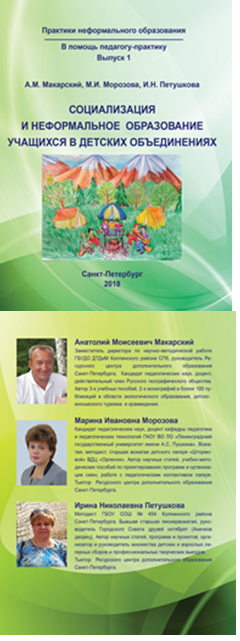 Выпуск 1. Социализация и неформальное образование учащихся в детских объединениях:
практики социализации учащихся в детских объединениях;
 формы организации жизнедеятельности детского коллектива через неформальные практики;  
методы диагностики в деятельности детских объединений;
примеры игр и игровых упражнений  для сплочения коллектива;
примеры заданий для тимбилдинга.
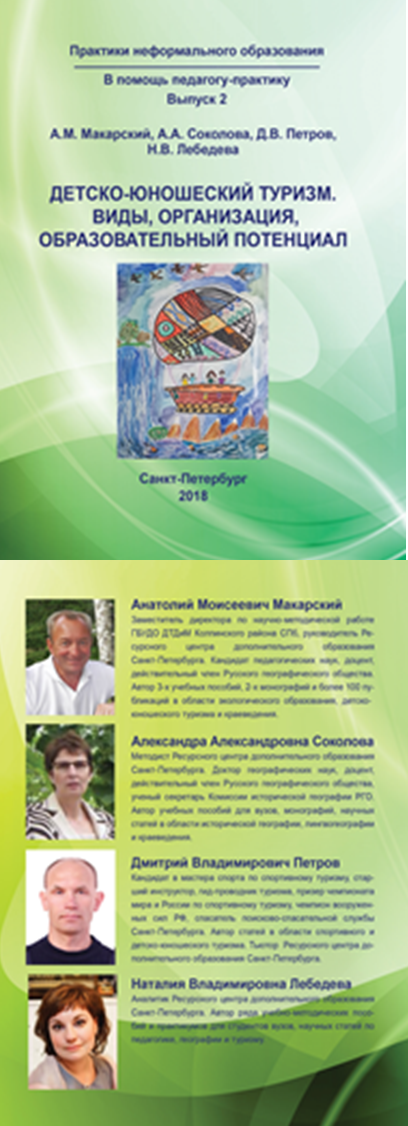 Выпуск 2. Детско-юношеский туризм: виды, организация, образовательный потенциал
понятийный аппарат, организация и воспитательное значение детско-юношеского туризма;	
основные виды туризма: спортивно-оздоровительный, спортивный, познавательный, экологический; событийный;
туристские нормативы;
проектирование событий;
культурная составляющая детско-юношеского туризма	
туристская топонимия;
туристский фольклор;
туристская песенная лирика.
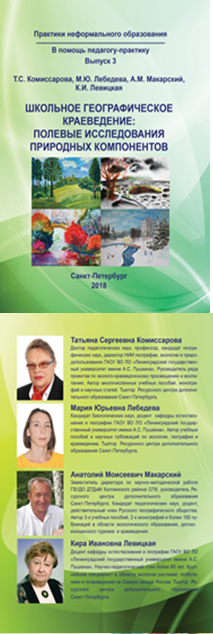 Выпуск 3. Школьное географическое краеведение: полевые исследования природных компонентов:
полевые   методы изучения компонентов природно-территориальных комплексов:
рельеф;
поверхностные и подземные воды;
почвенный покров;
растительный покров;
содержание ознакомительных экскурсий в природу.
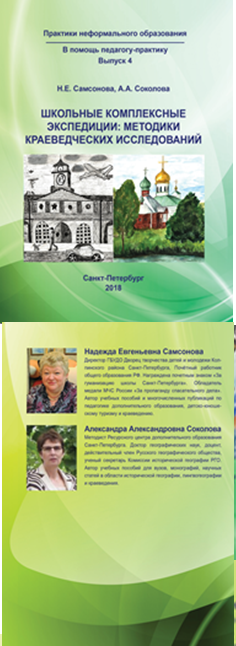 Выпуск 4. Школьные комплексные экспедиции: методики краеведческих исследований:
методы полевых исследований по географии, истории, диалектологии, топонимике, этнографии, музееведению, социологии;
 методики междисциплинарных исследований, доступные для освоения учащимися;
комплексный подход к изучению природы, культуры и хозяйства регионов России.
Комплексность и цикличность исследований
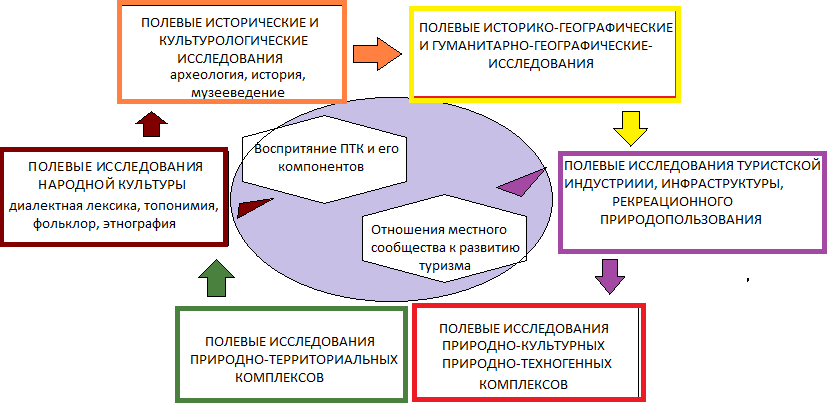 Практические результаты реализации проекта 
оказание практической помощи учителям и педагогам дополнительного образования, участвующим в организации неформального образования; 
оказание практической помощи учащимся, обучающиеся по программам дополнительного образования туристско-краеведческой и естественнонаучной направленностей.
виды туристско-краеведческой деятельности:
подготовка к походам и экспедициям;
оформлении результатов полевых исследований;
подготовка научных докладов и публикаций.
СПАСИБО ЗА ВНИМАНИЕ!Макарский Анатолий Моисеевичmakarski@mail.ru8-931-970-71-80Соколова Александра Александровна falcones@list.ru8-911-973-22-82